Context-enhanced Audio Experience (MPAI-CAE)
Marina Bosi, Stanford University
2023 March 12 T17:00 UTC
1
24-Mar-12
MPAI-CAE V2.1/          How to Best  Experience Audio
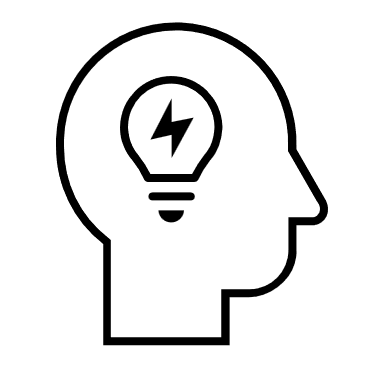 MPAI-CAE aims to improve the user experience using context information to act on the audio content
Four specific use cases have been identified and currently standardized in MPAI CAE Technical Specification Version 1
It addresses different scenarios: in the home, in the studio, etc.
24-Mar-12
2
Scope of MPAI-CAE V2.1
Technical Specification: Context-based Audio Enhancement (MPAI-CAE) V2.1 specifies technologies that 
improve the user experience for audio-related applications including entertainment, communication, teleconfer­encing, gaming, post-production, restoration etc. 
in a variety of contexts such as in the home, in the car, on-the-go, in the studio etc. using context information to act on the input audio content, and potentially deliver the processed output via an appropriate protocol.
3
24-Mar-12
MPAI-CAE V2.1 specifies Data Formats
Microphone Array Geometry
Multichannel Audio
Multichannel Audio Stream
Output Audio
Preservation Files
Transform Audio
Transform Enhanced Audio
Transform Multichannel Audio
Audio
Audio Object
Audio Scene Descriptors
Audio Scene Geometry
Damaged List
Editing List
Enhanced Audio
Input Audio
Irregularity File
24-Mar-12
4
MPAI-CAE V2.1 specifies Use Cases and Composite AIM
Use Cases
Emotion-Enhanced Speech (CAE-EES) 
Audio Recording Preservation (CAE-ARP)
Speech Restoration System (CAE-SRS)
Enhanced Audioconference Experience (CAE-EAE)
Composite AIM
Audio Scene Description (CAE-ASD).
5
24-Mar-12
On 8, February 2024, MPAI founding member Audio Innova secured its second consecutive victory by being awarded the ‘Creative AI Trophy’, the “Palme d’Or” of Artificial Intelligence at the World Artificial Intelligence Cannes Festival (WAICF).  This prestigious event stands as the foremost global gathering focused on AI. The award-winning project, titled ‘Now and then (and tomorrow): preserving, re-activating and sharing interactive multimedia artistic installations by means of AI,’ is anchored on MPAI-CAE Audio Recording Preservation (ARP) technology. It also introduces an innovative multilayer model for metadata organization, harnessing AI to revive interactive artistic installations.
24-Mar-12
6
What is next
6 degrees of freedom Audio (4 DoF)
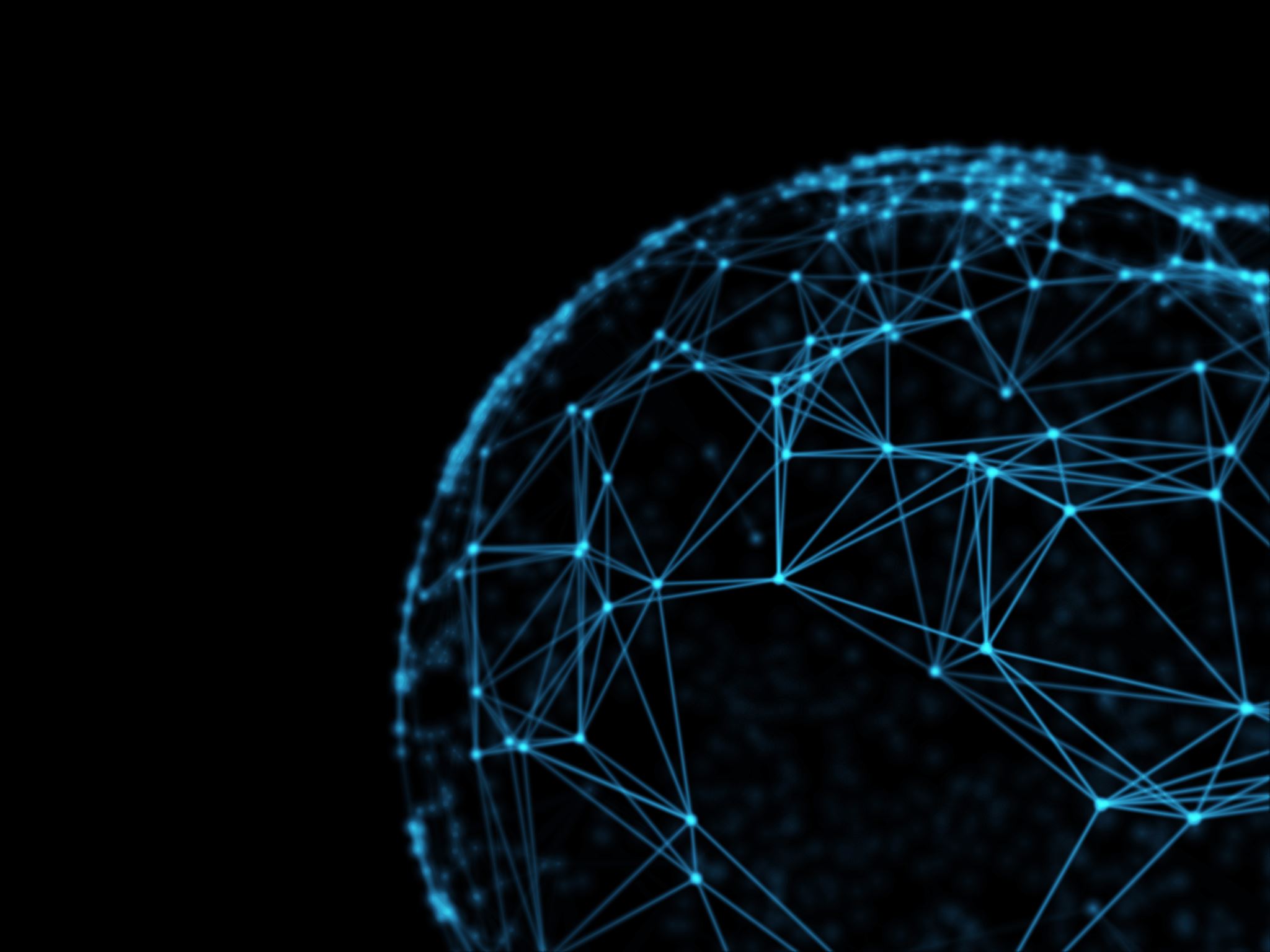 7
24-Mar-12
Thanks to the MPAI-CAE Community
Special Thanks to:
Sergio Canazza, Audio Innova SRL, Un. of Padua
Mert Çötely, ASELSAN
Nadir Dalla Pozza, Un. of Padua
Hüseyin Hacihabiboglu, METU
Niccolò Pretto, Audio Innova SRL, Un. of Padua
Mark Seligman, SMI
Fathy Yassa, SMI
24-Mar-12
8
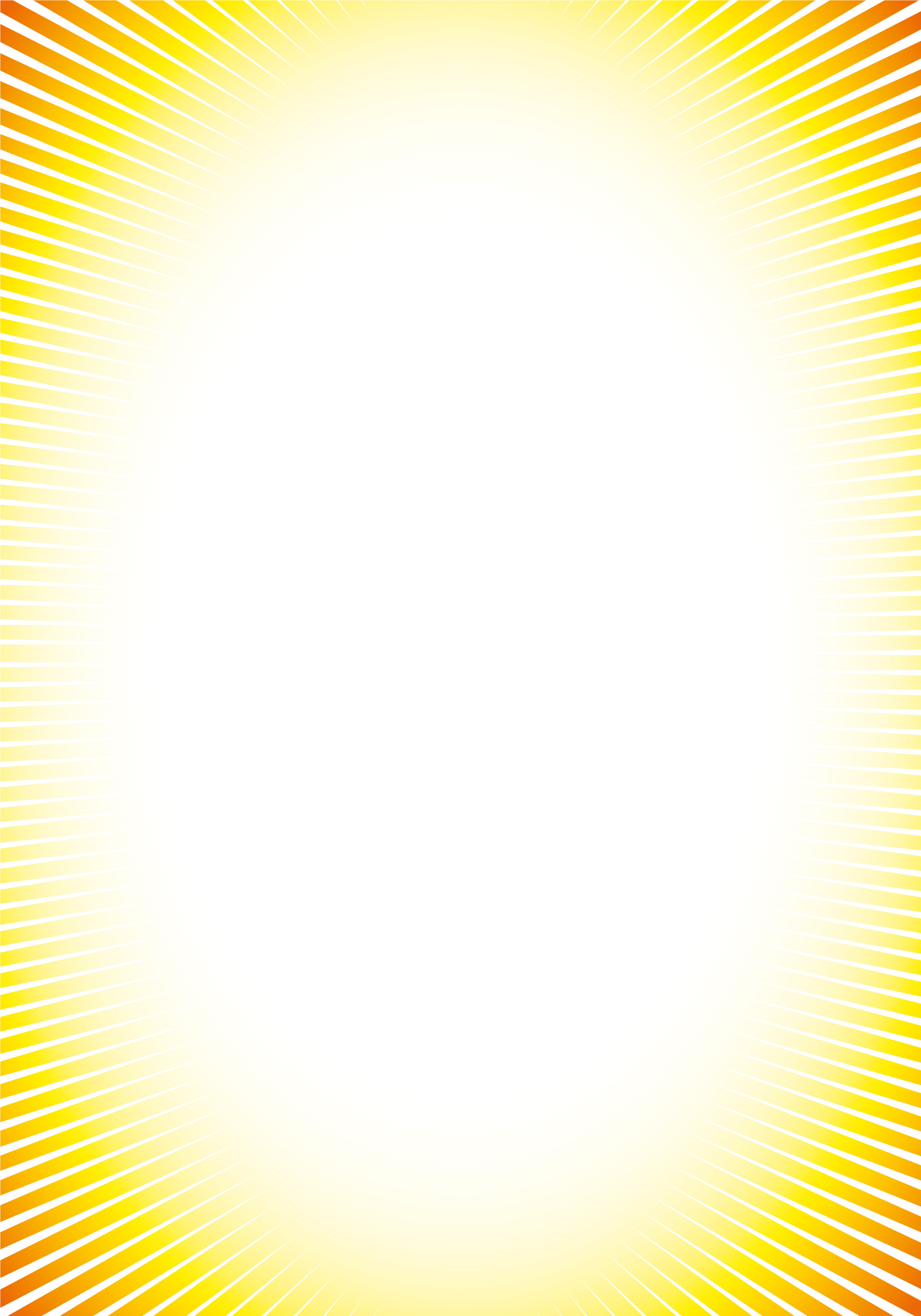 Join MPAI
Share the fun
Build the future
We look forward to working 
with you 
on this exciting MPAI project!
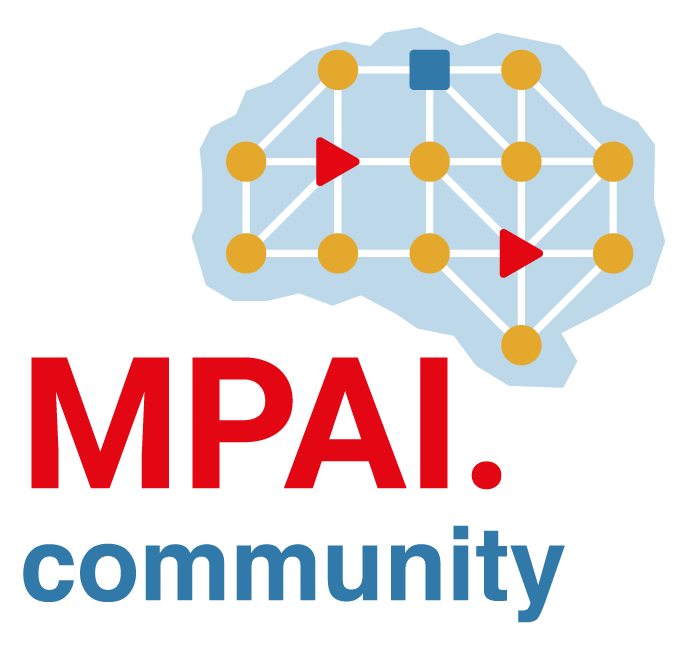 https://mpai.community/
9
9
9
9
9
24-Mar-12
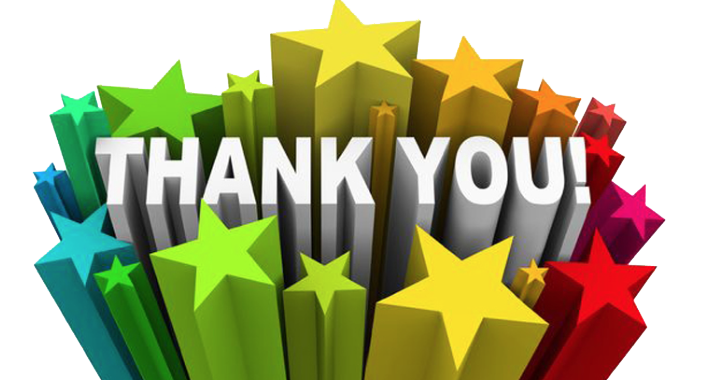 24-Mar-12
10